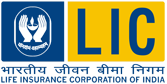 LIFE INSURANCE  CORPORATION OF INDIA
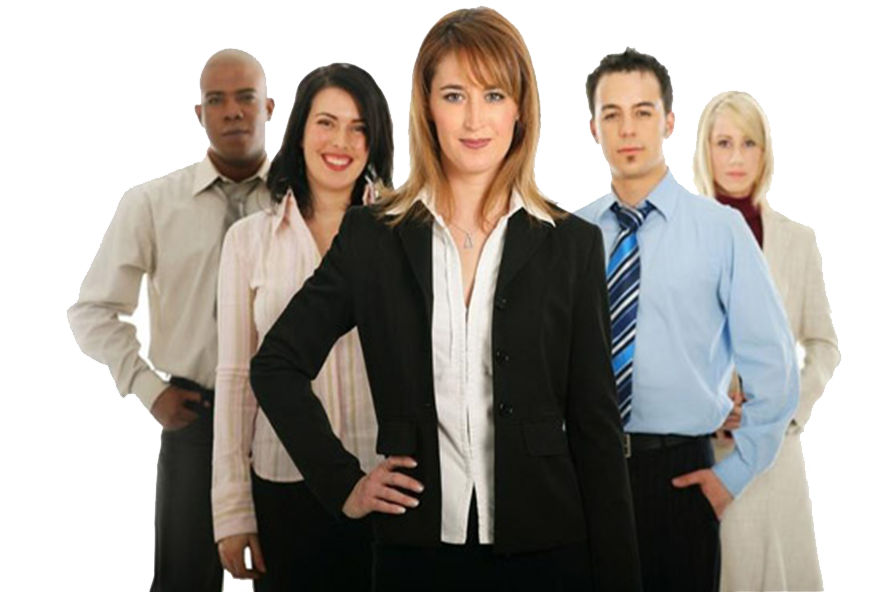 WELCOMES YOU
TO THE PROFESSION OF LIC AGENCY
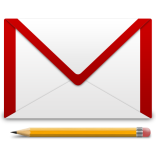 joinlicbangalore@gmail.com
CONTACT US : +91 9845474003
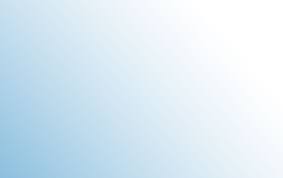 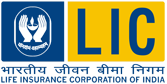 LIFE INSURANCE  CORPORATION OF INDIA
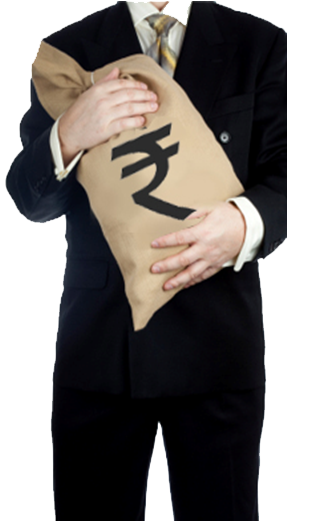 Life Insurance Agency is considered as the highest paid Profession in the World.
Can earn unlimited income.
Even sky is not the limit.
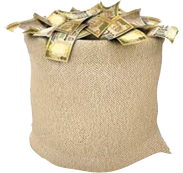 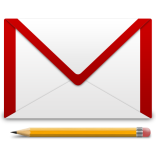 joinlicbangalore@gmail.com
CONTACT US : +91 9845474003
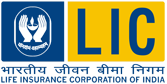 ADVANTAGES OVER OTHER PROFESSIONS
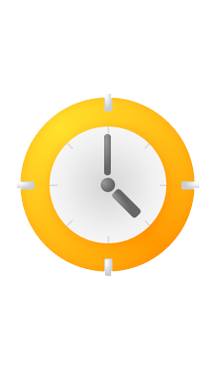 Start Business of your own without Capital   Investment.
It also provides you with the Royalty Income. 
Freedom to set your own working hours.
Your work gets easier and less demanding as the business grows
No Compulsory retirement.
Noble profession opens doors for social service  
Within a short span of time Standard of living could be improved.
A tool in Nation building activities as money mobilized is used for people’s welfare.
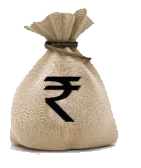 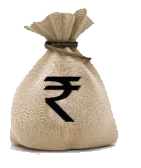 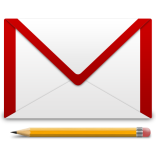 joinlicbangalore@gmail.com
CONTACT US : +91 9845474003
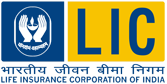 BENEFITS TO YOU
As a LIC Agent you are entitled to  
Commissions 
Competition gift items.
Loans & Advances like Computer Advance, Housing loan, Marriage advance, Furniture advance, Festival advance, Interest free two wheeler & four wheeler advances
Group Term Insurance
Gratuity
Fringe benefits to Club member agent like free stationery, visiting card, envelope, office allowance etc.
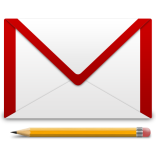 joinlicbangalore@gmail.com
CONTACT US : +91 9845474003
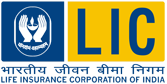 MARKET POTENTIAL
STRONG LIC BRAND
You will be associated with one of the leading Life   Insurance Company of the World
The brand image of LIC of India is so huge, that is why LIC is voted as the most trusted brand in India.
Thus selling of Life Insurance policies of LIC is much easier.
Only 20% of the insurable population is insured, while still there is potential of 80% of population that can be insured.
Life Insurance market is an ever growing business.
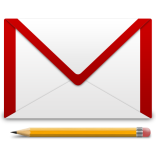 joinlicbangalore@gmail.com
CONTACT US : +91 9845474003
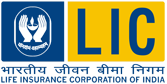 YOU EARN YOUR OWN PENSION
As years pass, the Renewal Commission starts building up thereby assuring you a pension for you and your generations to come.
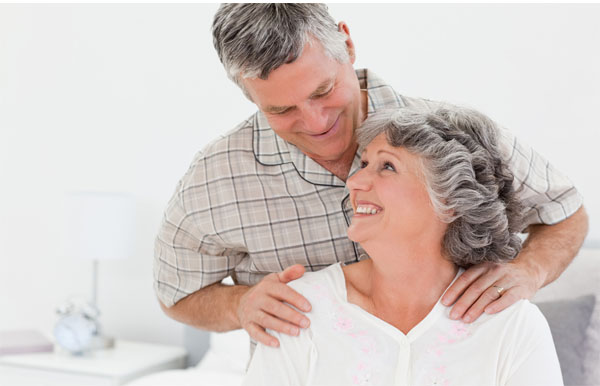 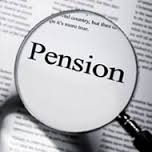 TRUE SPIRIT OF SERVING THE PEOPLE AND NATION
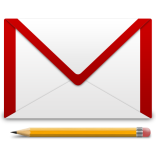 joinlicbangalore@gmail.com
CONTACT US : +91 9845474003
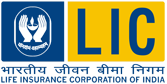 CLUB MEMBERSHIP
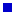 Club membership is the recognition given for outstanding performance.
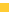 Corporate Club
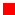 Your path to the TOP
Chairman’s club
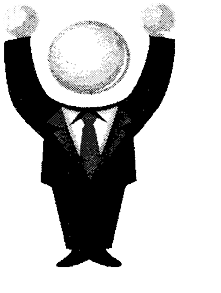 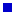 Zonal  Manager’s Club
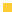 Divisional Manager’s club
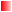 Branch Manager’s club
Distinguished club
TRUE SPIRIT OF SERVING THE PEOPLE AND NATION
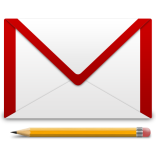 joinlicbangalore@gmail.com
CONTACT US : +91 9845474003
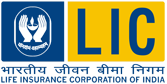 AN AGENT WILL GET INTERNATIONAL RECOGNITION BY QUALIFYING FOR
MDRT ( Million Dollar Round Table)
COT (Court of the Table)
TOP ( Top of the Table)
TRUE SPIRIT OF SERVING THE PEOPLE AND NATION
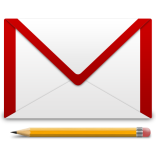 joinlicbangalore@gmail.com
CONTACT US : +91 9845474003
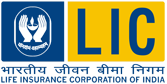 QUALITIES YOU NEED TO POSSESS
Strong determination & Self confidence 
Ambitious to start your own business
Good communication skills 
Willingness to share
Thirst for Knowledge
Quest for Self-Improvement
Eagerness to build relationships   
Smart working
Positive attitude, Consistency & Perseverance
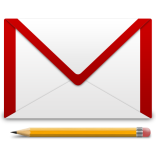 joinlicbangalore@gmail.com
CONTACT US : +91 9845474003
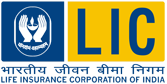 BE PROUD TO BE ASSOCIATED WITH THE ONLY 
INSURANCE COMPANY WITH MAXIMUM AWARDS
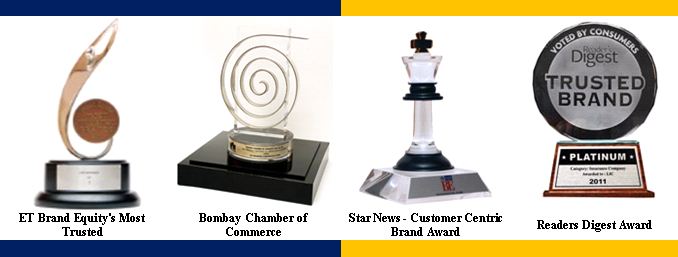 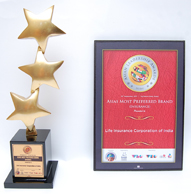 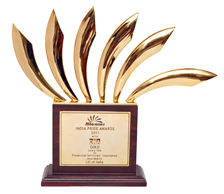 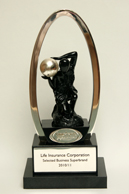 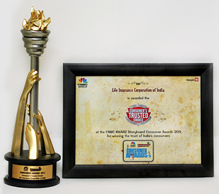 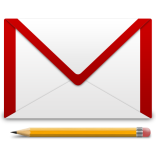 joinlicbangalore@gmail.com
CONTACT US : +91 9845474003
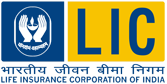 LIFE INSURANCE  CORPORATION OF INDIA
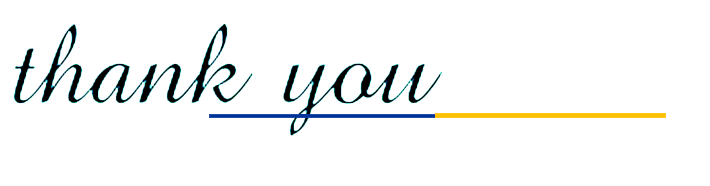 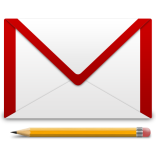 joinlicbangalore@gmail.com
CONTACT US : +91 9845474003